CSE 332
Data Structures & Parallelism
Dictionaries & Binary Search Trees
Melissa Winstanley
Spring 2024
Where we are
Studying the absolutely essential ADTs of computer science and classic data structures for implementing them
ADTs so far:
Stack:			push, pop, isEmpty, …
Queue:			enqueue, dequeue, isEmpty, …
Priority queue:	insert, deleteMin, …
Next:
Dictionary (a.k.a. Map): associate keys with values
Probably the most common, way more than priority queue
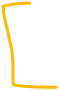 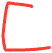 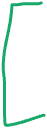 [Speaker Notes: Before: we were inserting individual things, now we’ll be inserting keys and values (a pair)]
Today
Dictionaries
Trees
The Dictionary (aka Map) ADT
Data:
set of (key, value) pairs
keys must be comparable(for some implementations)
Operations:
insert(key,val)places (key,val) in map(If key already used, overwrites existing entry)
find(key)returns val associated with key
delete(key)
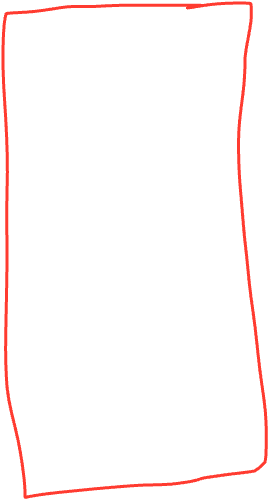 mwinst:green

...


crajas:red
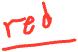 insert(mwinst, green)
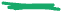 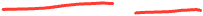 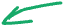 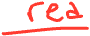 find(crajas)
red
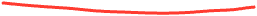 [Speaker Notes: Keys must be unique
What if you get a key that’s already in the dictionary?]
Comparison: Set ADT vs. Dictionary ADT
The Set ADT is like a Dictionary without any values
A key is present or not (no repeats)
For find, insert, delete, there is little difference
In dictionary, values are “just along for the ride”
So same data-structure ideas work for dictionaries and sets
Java HashSet implemented using a HashMap, for instance
Set ADT may have other important operations
union, intersection, is_subset, etc.
Notice these are binary operators on sets
We will want different data structures to implement these operators
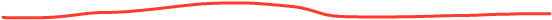 A Modest Few Uses for Dictionaries
Any time you want to store information according to some key and be able to retrieve it efficiently – a dictionary is the ADT to use!
Lots of programs do that!
Networks:			router tables
Operating systems:	page tables
Compilers:		symbol tables
Databases:		dictionaries with other nice properties
Search:			inverted indexes, phone directories, …
Biology:			genome maps
...
Simple implementations
For dictionary with n key/value pairs





We’ll see a Binary Search Tree (BST) probably does better, but not in the worst case unless we keep it balanced
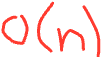 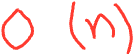 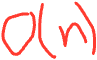 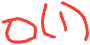 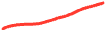 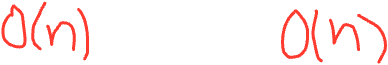 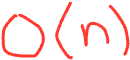 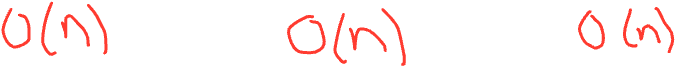 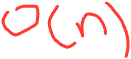 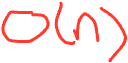 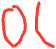 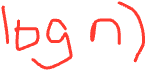 [Speaker Notes: Worst case
Assume arrays have enough space
Duplicate keys not allowed!!!!

Think about what are the operations we do most often - what if we’re keeping track of everyone who visits our website? We might never delete]
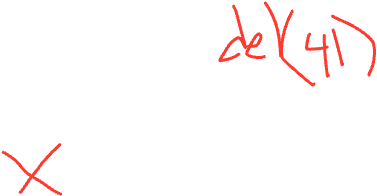 Lazy Deletion (e.g. in a sorted array)
A general technique for making delete as fast as find:
Instead of actually removing the item just mark it deleted
No need to shift values, etc.
Minuses:
Extra space for the “is-it-deleted” flag
Deleted nodes waste space
find O(log m) time where m is data-structure size (m >= n)
May complicate other operations
Plusses:
Simpler
Can do removals later in batches
If re-added soon thereafter, just unmark the deletion
[Speaker Notes: We said don’t do that in P1

Maybe we’ll want to really delete occasionally - eg at night]
Better Dictionary data structures
Will spend the next several lectures looking at dictionaries with three different data structures:
AVL trees
Binary search trees with guaranteed balancing
B-Trees
Also always balanced, but different and shallower
B!=Binary; B-Trees generally have large branching factor
Hashtables
Not tree-like at all
Skipping: Other balanced trees (red-black, splay)
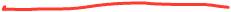 Why Trees?
Trees offer speed ups because of their branching factors
Binary Search Trees are structured forms of binary search
Binary Search Tree
find(4)
Why Trees?
Trees offer speed ups because of their branching factors
Binary Search Trees are structured forms of binary search
Even a basic BST is fairly good
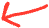 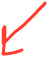 Binary Trees
Binary tree is empty or
a root (with data)
a left subtree (maybe empty)
a right subtree (maybe empty)
Representation:



For a dictionary, data will include a key and a value
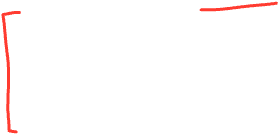 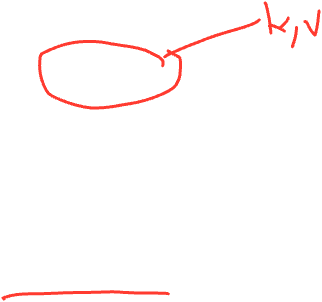 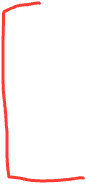 Data

       Left		 Right
     pointer		pointer
Not alwayspointers!
[Speaker Notes: Doesn’t have to be specific “left” and “right” - see P2]
Binary Tree: Some Numbers
Recall: height of a tree = longest path from root to leaf (count # of edges)
For binary tree of height h:
max # of leaves:
max # of nodes:
min # of leaves:
min # of nodes:
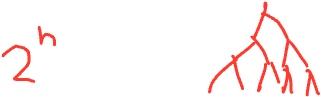 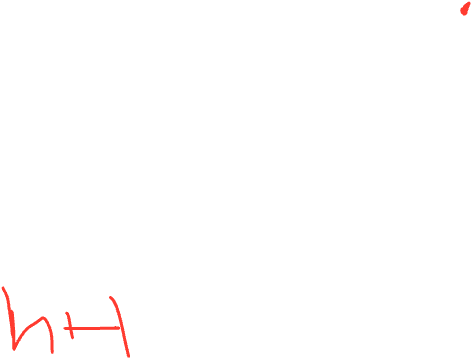 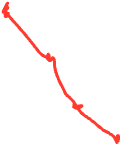 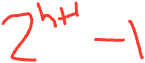 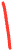 Calculating height
What is the height of a tree with root root?
int treeHeight(Node root) {


	???


}
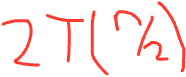 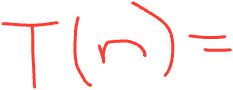 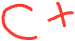 Calculating height
What is the height of a tree with root root?





Running time for n nodes: O(n) (each node is visited once)
Note: non-recursive is painful - need your own stack of pending nodes. Much easier to use recursion
int treeHeight(Node root) {
  if(root == null)
    return -1
  return 1 + max(treeHeight(root.left),
                 treeHeight(root.right))
}
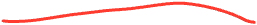 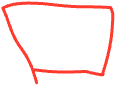 Tree Traversals
A traversal is an order for visiting all the nodes of a tree

Pre-order:		root, left subtree, right subtree

In-order:		left subtree, root, right subtree

Post-order:		left subtree, right subtree, root
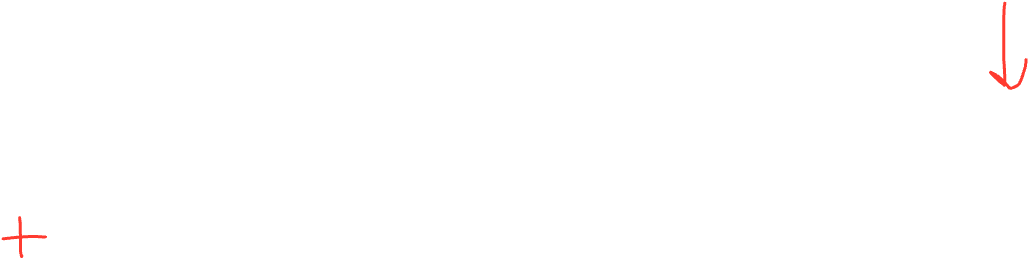 +
5
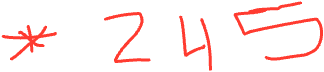 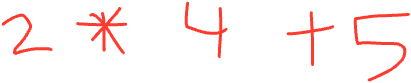 *
2
4
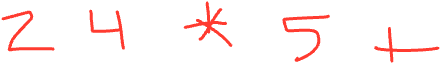 More on traversals
Sometimes order doesn’t matter
Example: sum all elements
Sometimes order matters
Example: print tree with parent above indented children (pre-order)
Example: evaluate an expression tree (post-order)
int inOrderTraverse(Node t) {
  if(t != null) {
    traverse(t.left);
    process(t.element);
    traverse(t.right);
  }
}
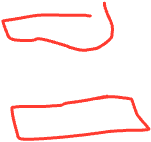 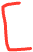 Binary Search Tree
Structural property (“binary”)
each node has  2 children
result: keeps operations simple
Order property
all keys in left subtree smaller than node’s key
all keys in right subtree larger than node’s key
result: easy to find any given key
No duplicates this time!
8
11
20
5
14
21
2
12
6
15
Are these BSTs?
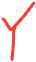 5
8
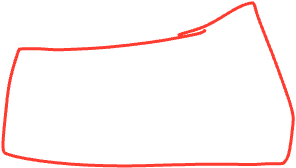 8
11
6
18
10
11
7
4
15
20
4
5
2
7
1
21
3
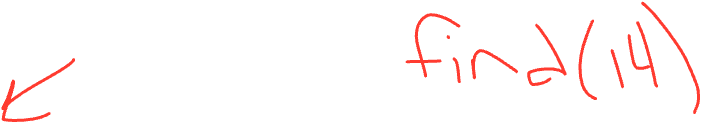 Find in BST, Recursive
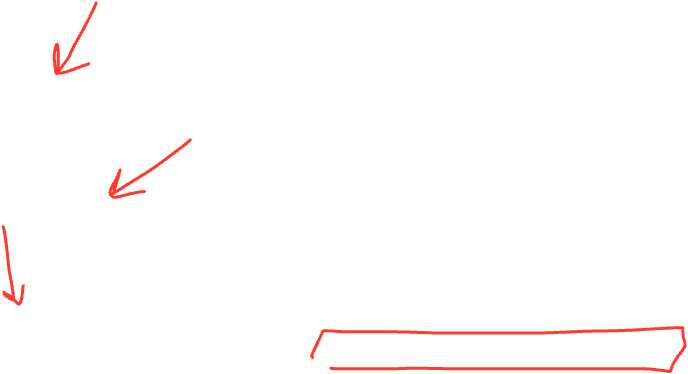 Data find(Key key, Node root) {
  if(root == null)
    return null;
  if(key < root.key)
    return find(key,root.left);
  if(key > root.key)
    return find(key,root.right);
  return root.data;
}
8
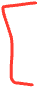 11
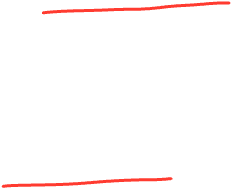 20
5
14
21
2
12
6
15
Find in BST, Iterative
Data find(Key key, Node root) {
  while(root != null
        && root.key != key) {
    if(key < root.key)
      root = root.left;
    else
      root = root.right;
  }
  if(root == null)
    return null;
  return root.data;
}
8
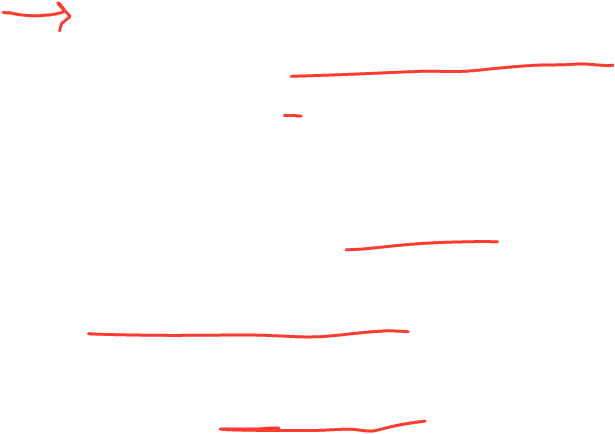 11
20
5
14
21
2
12
6
15
Other “finding operations”
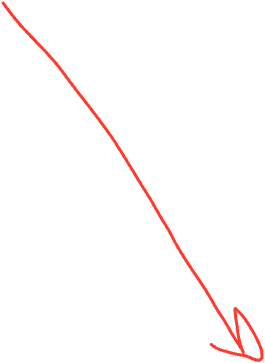 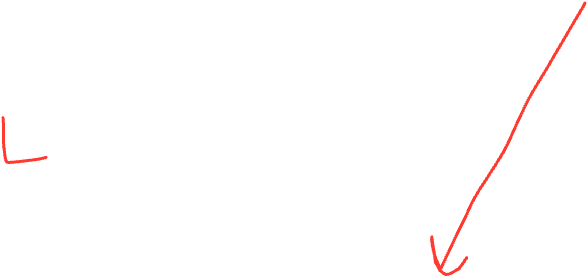 Find minimum node


Find maximum node
8
11
20
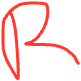 5
14
21
2
12
6
15
Insert in BST
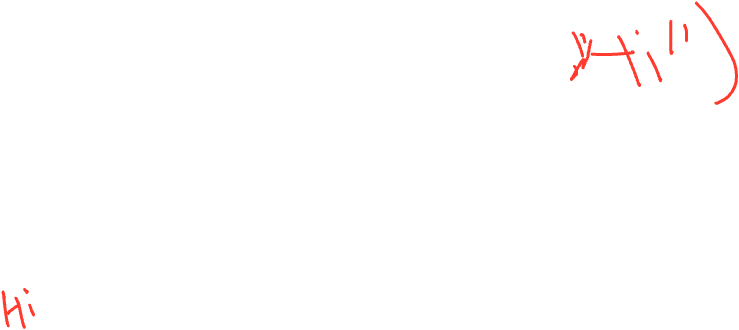 insert(10)
insert(7)
insert(31)

(New) insertions happen only at leaves - easy!
Find
Create a new node
8
11
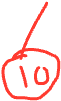 20
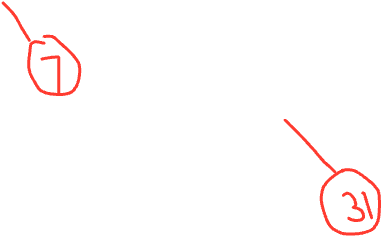 5
14
21
2
13
6
15
Deletion in BST
Why might deletion be harder than insertion?
8
11
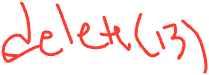 20
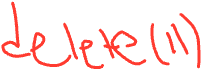 5
14
21
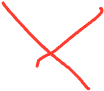 2
13
6
15
Deletion
Removing an item disrupts the tree structure
Basic idea:
find the node to be removed
Remove it
“fix” the tree so that it is still a binary search tree
Three cases:
node has no children (leaf)
node has one child
node has two children
Deletion - The Leaf Case
delete(13)
8
11
20
5
14
21
2
13
6
15
Deletion - The One Child Case
delete(11)
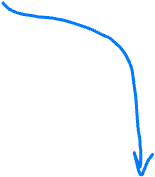 8
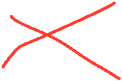 11
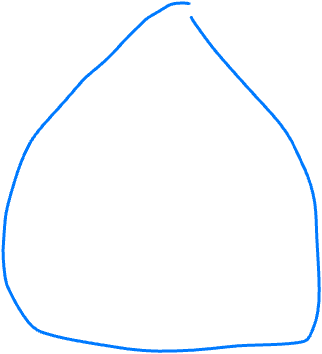 20
5
14
21
2
6
15
Deletion - The Two Child Case
delete(20)

What can we replace 20 with?
8
20
14
21
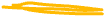 5
15
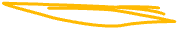 2
6
Deletion – The Two Child Case
Idea: Replace the deleted node with a value guaranteed to be between the two child subtrees.

Options:
successor 	  	from right subtree: 	findMin(node.right)
predecessor 	from left subtree: 	findMax(node.left)
These are the easy cases of predecessor/successor

Now delete the original node containing successor or predecessor
Leaf or one child case – easy cases of delete!
Deletion Using Successor
8
8
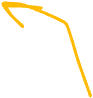 20
21
14
14
21
5
5
15
15
findMin(right sub tree) --> 21
delete(20)
2
2
6
6
Deletion Using Predecessor
8
8
20
15
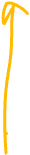 14
14
21
21
5
5
15
findMax(left sub tree) --> 15
delete(20)
2
2
6
6
buildTree for BST
We had buildHeap, so let’s consider buildTree
Insert keys 1, 2, 3, 4, 5, 6, 7, 8, 9 into an empty BST
If inserted in given order, what is the tree?
What big-O runtime for this kind of sorted input?
Is inserting in the reverse order any better?
1
2
3
Balanced BST
Observation:
BST: the shallower the better!
For a BST with n nodes inserted in arbitrary order
Average height is O(log n) – see text for proof
Worst case height is O(n)
Simple cases such as inserting in key order lead to the worst-case scenario

Solution: Require a Balance Condition that
ensures depth is always O(log n)	– strong enough!
is easy to maintain				– not too strong!